BÀI 28: AN TOÀN KHI Ở NHÀ
TIẾT 1
SINH HOẠT DƯỚI CỜ
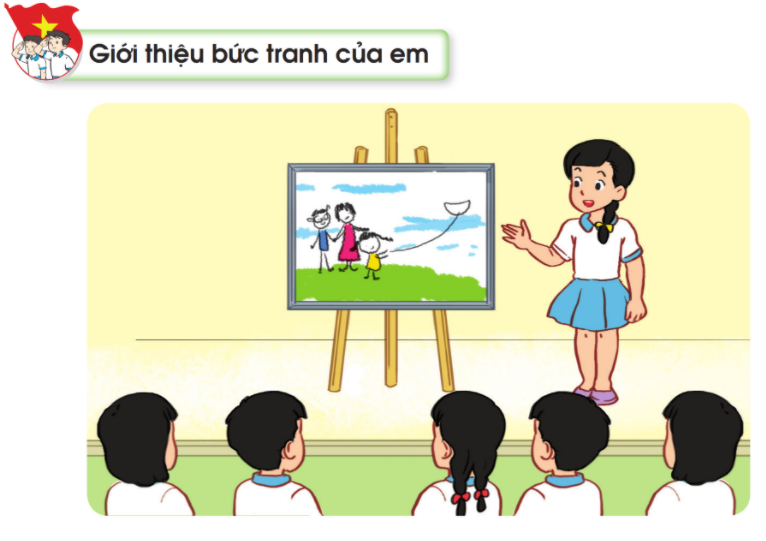 TIẾT 2
HOẠT ĐỘNG GIÁO DỤC THEO CHỦ ĐỀ: 
AN TOÀN KHI Ở NHÀ
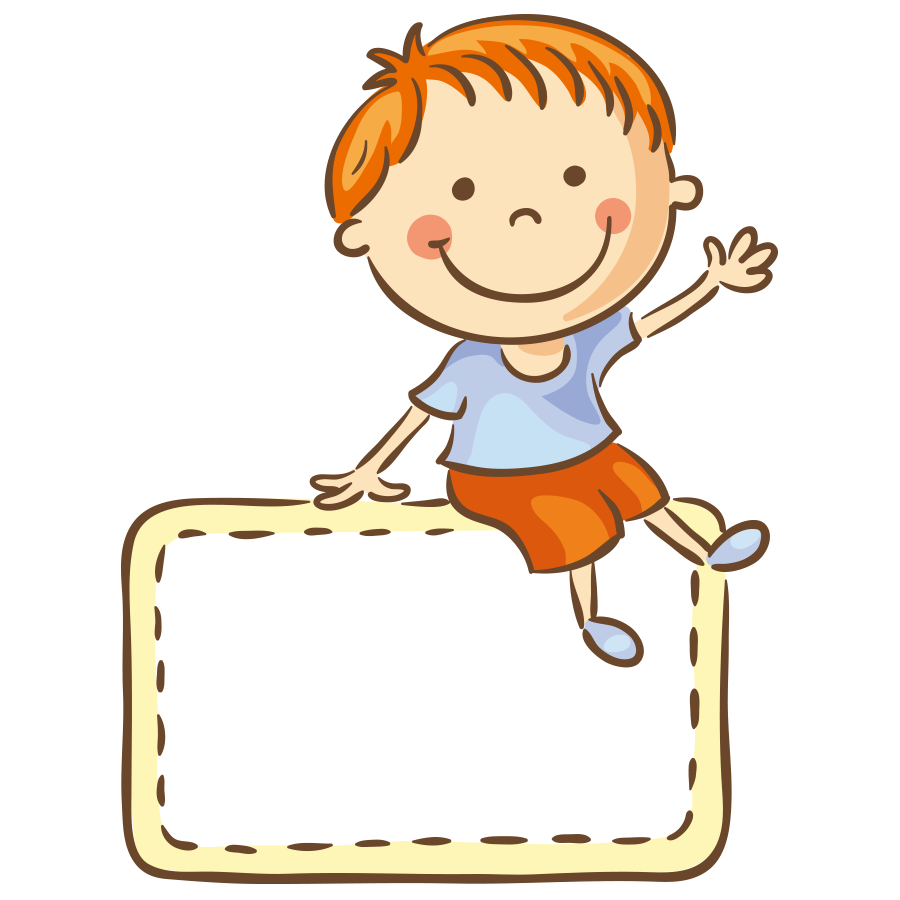 Quan sát tranh và liên hệ với những tình huống có thể gây nguy hiểm khi ở nhà
01
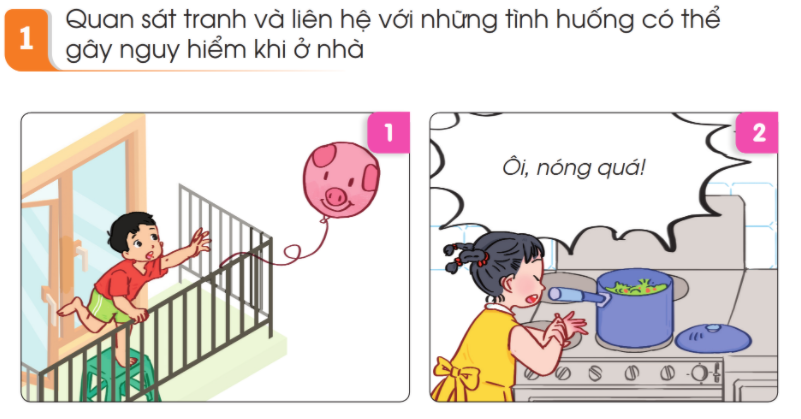 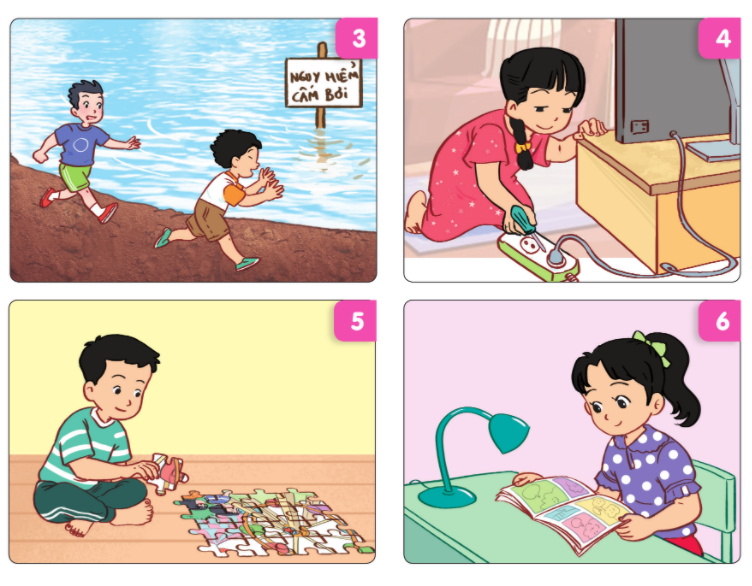 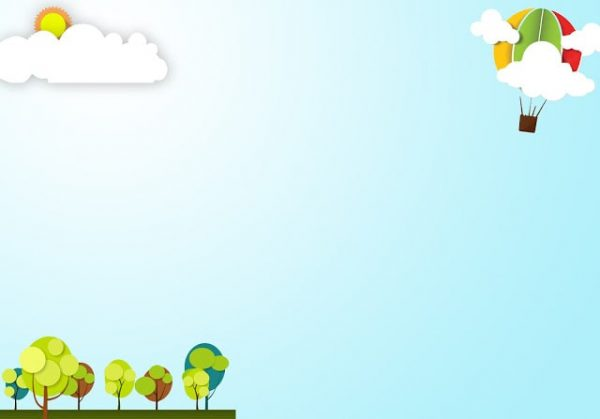 Khi ở nhà các em cần tránh những việc gây nguy hiểm cho bản thân như: không leo trèo cầu thang, không tự ý sờ cắm vào ổ điện, không nghịch dao, kéo và những vật sắc nhọn.
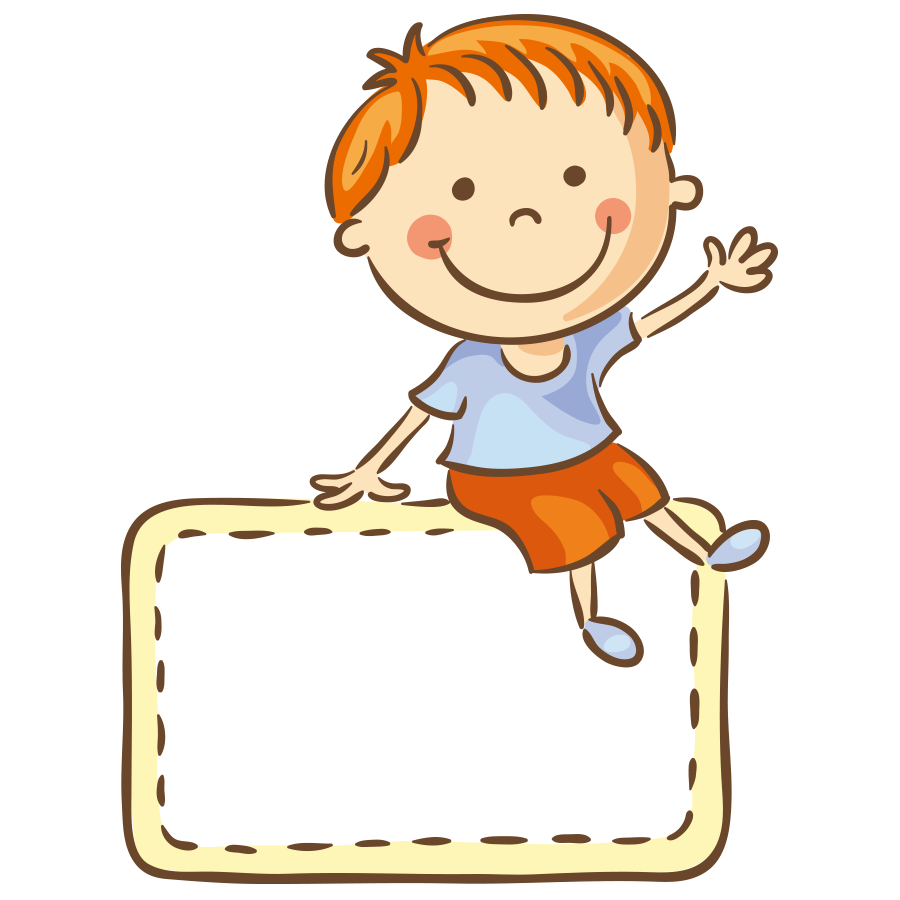 02
Đóng vai
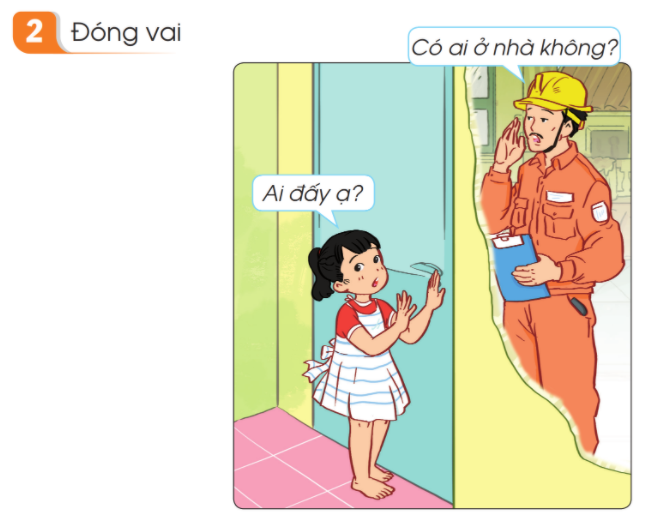 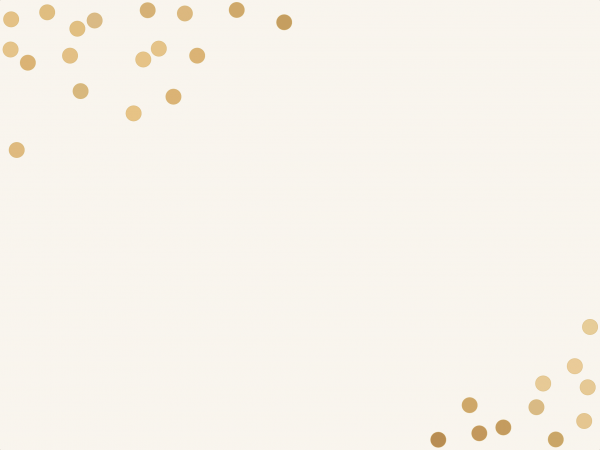 Khi ở nhà một mình, chúng ta không được cho người lạ vào nhà dù bất cứ lí do nào.
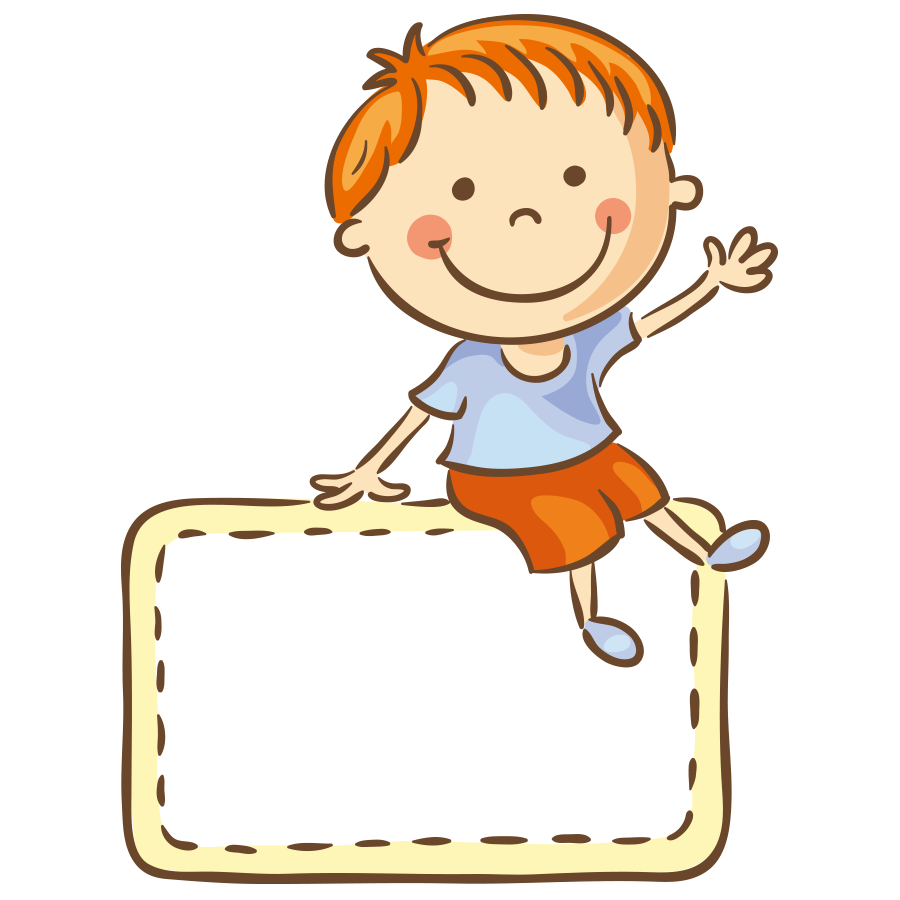 03
Thực hành băng bó vết thương
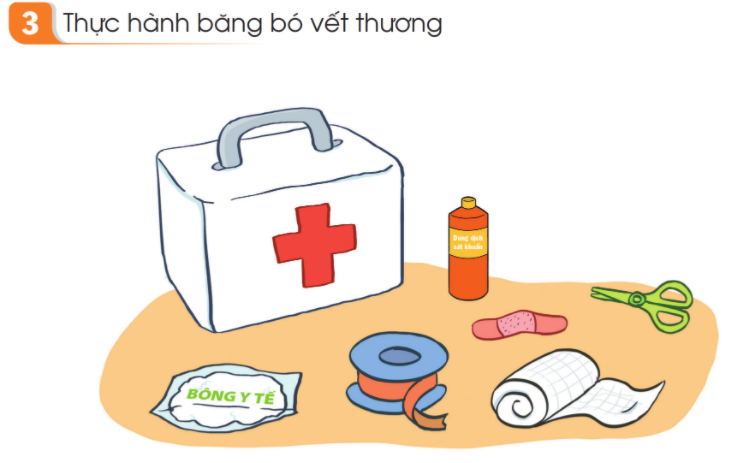 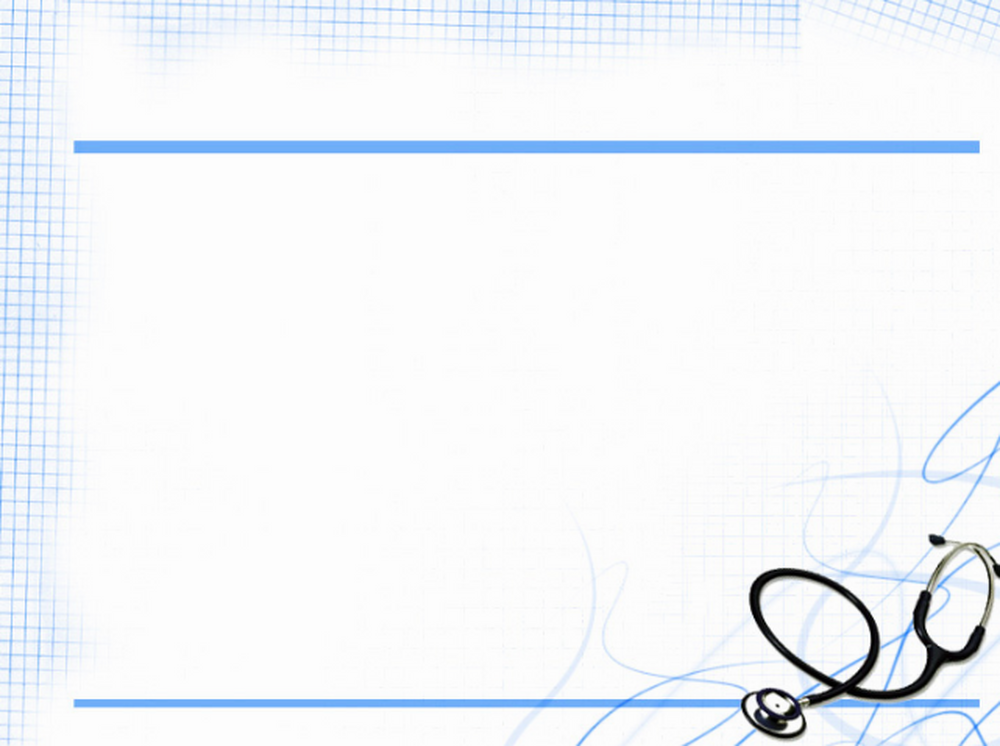 Khi bị thương, chúng ta cần băng bó vết thương để ngăn chảy máu và tránh nhiễm trùng.
TIẾT 3
SINH HOẠT LỚP
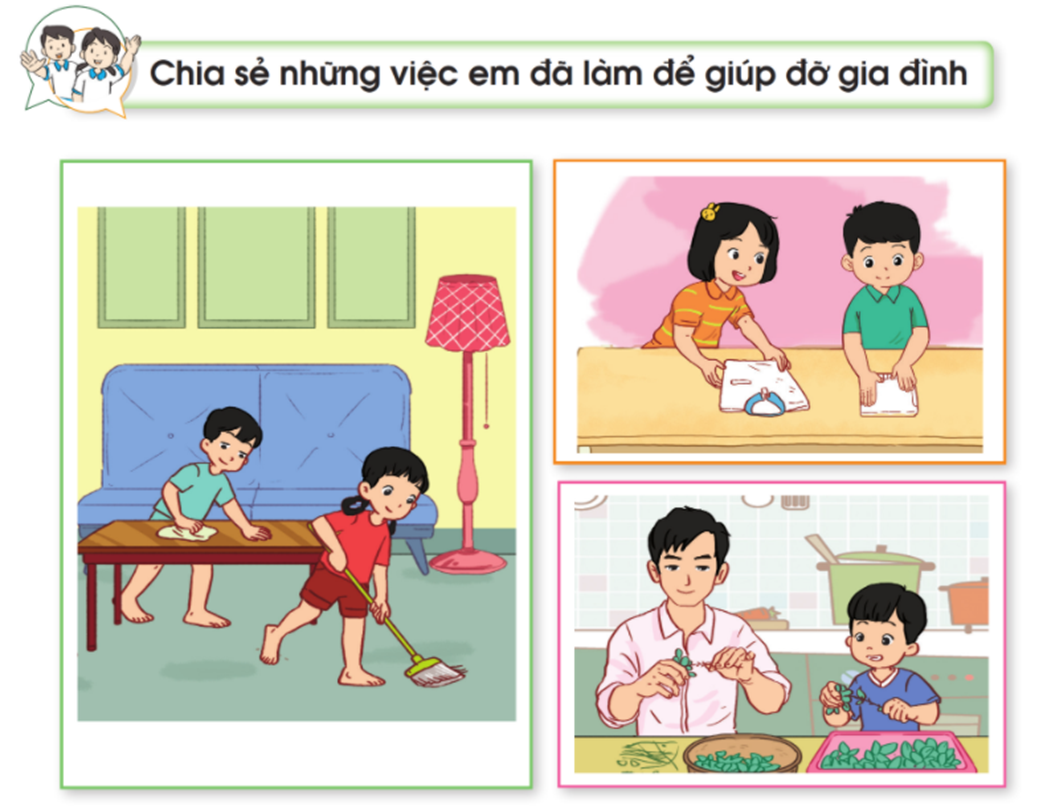